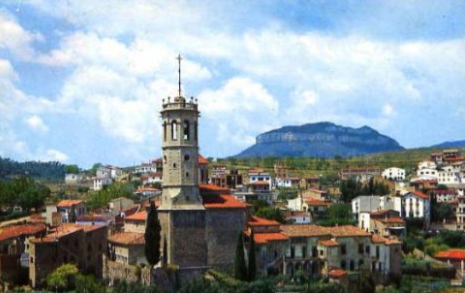 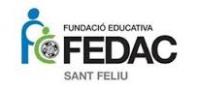 SANT FELIU DE CODINES
Our town
5th grade / Fedac Sant Feliu
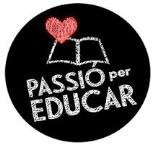 INTRODUCTION
Sant Feliu de Codines (our town) is in Barcelona in a region called Vallés Oriental. It is between Caldes de Montbui and Castellterçol
                         Here we are
There are approximately 
6,000 inhabitants
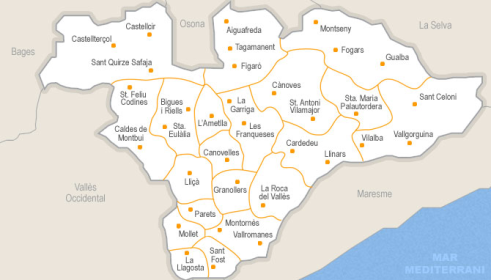 COAT OF ARMS                               MAP
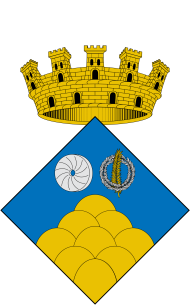 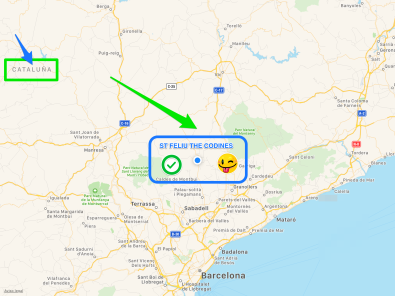 “LA PLAÇA”
The square of Sant Feliu De Codines is situated in the center of the town





There are two coffees, a stationary, two bakeries, some houses and a library around the square.
the old one on 1920
the new one on 2018
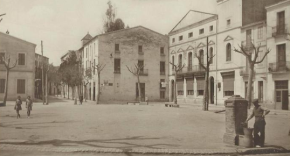 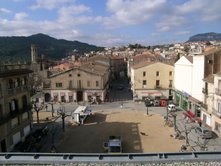 In the square people
Can have some drinks  like: herbs, coffee, juices ...
In the square people can dance ”sardanas” (a typical Catalan dance), watch theatre, do crafts (for young children), different festivals like “correfoc”, a typical party with firecrackers.
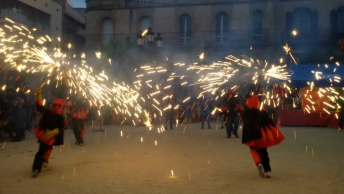 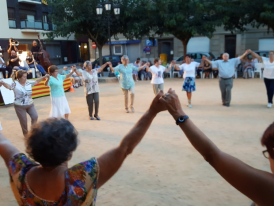 CORREFOC (FIRECRACKERS)
SARDANA (TYPICAL CATALAN DANCE)
MAP
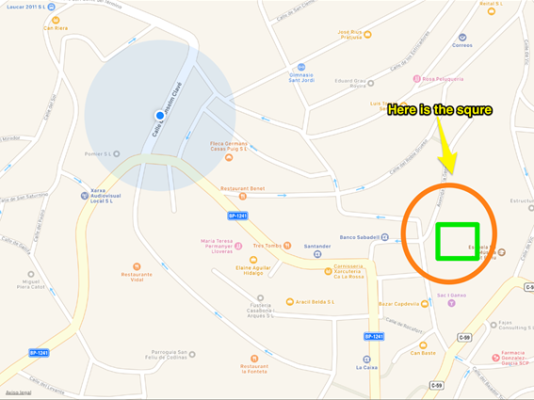 THE TOWN HALL
The new Town Hall of Sant Feliu de Codines  is located in the center of the town, in the main square.
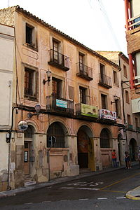 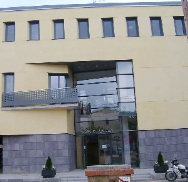 New Town Hall						  Old Town Hall
MAP
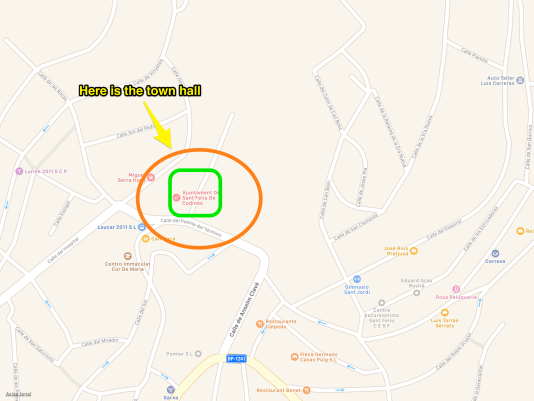 THE CHURCH
The church of Sant Feliu de Codines is on the old quarter.
It was rebuilt after the war of Spain in 1936.
All the  old quarter is made of stone.
Martí is the priest´s name of Sant Feliu. He is friendly.
The priest participates in most of the activities of the town.
Photos of Sagrera neighbourhood
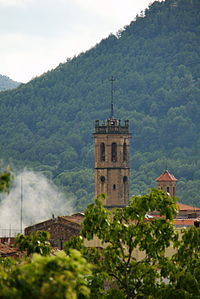 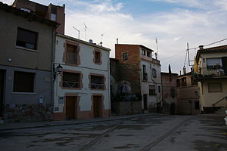 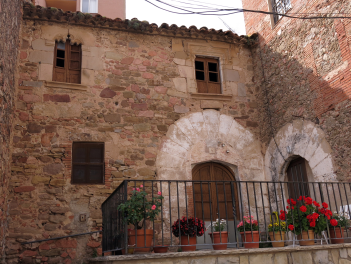 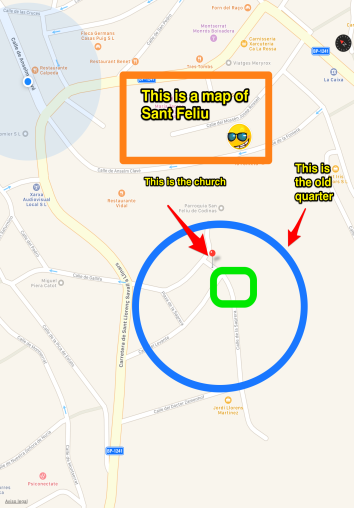 MAP
THE CLOCK TOWER
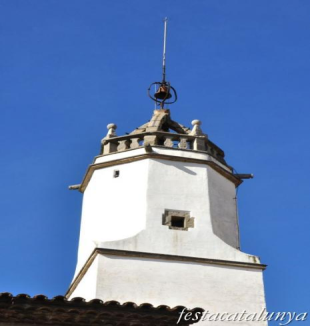 It is the oldest tower of the town.
It´s located in the center of the town .
We can hear the time each quarter of an hour.
Its was built at the end of the 18th century.
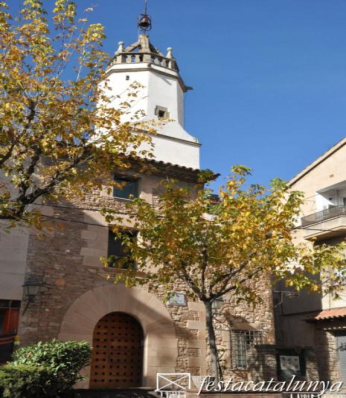 THE CLOCK TOWER
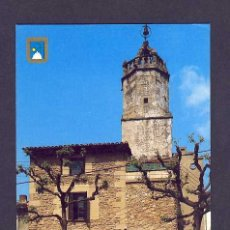 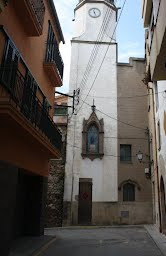 MAP
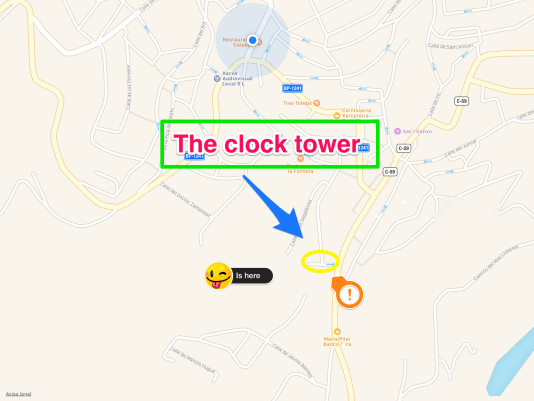 CIVIC  CENTER
The Civic center is an old factory rebuilt to use to do different activities such as:
Cinema, dancing, roller skate, children club , theatre, computer courses, tournement of scalextric, tournament of PSP 4 and a service of bar and restaurant.
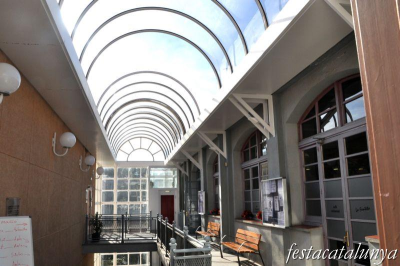 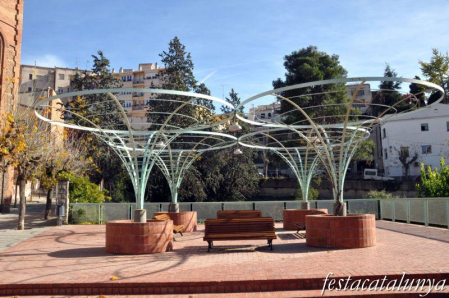 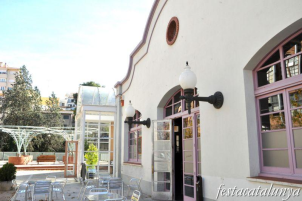 MAP
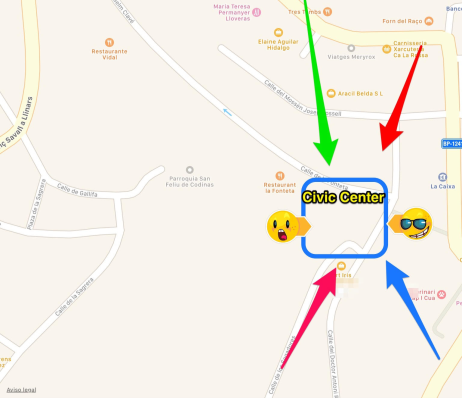 SCHOOLS
There are four schools in our town.
	-FEDAC school: Primary and Secondary schools. It’s a semi private school.
	-Jaume Balmes: Primary public school.
	-Carrasco i Formiguera: Secondary public school
	-Mestre Jané : Kindergarden school
Fedac Sant Feliu
Information

In the school there are 340 students.
Fedac Sant Feliu has two buildings, one for primary and pre-primary
and the other for secondary.
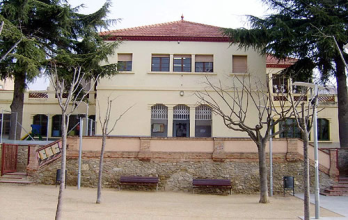 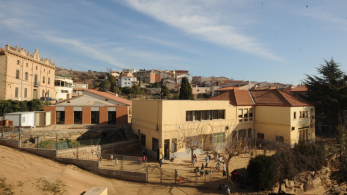 MAP
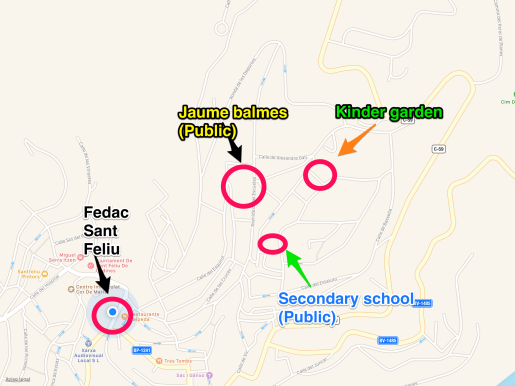 SPORTS CENTER
It’s an area, where we can play different sports. There are three different places to play them: the pavilion, the tennis court and the football court. In the pavilion, people practice hockey, basket, football and skating. Tennis is played in the tennis court,  and you can play football and athletics in the football court.
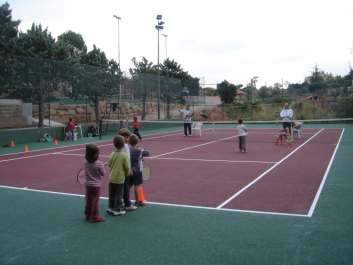 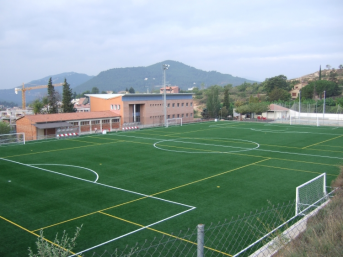 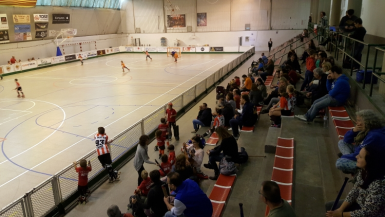 MAP
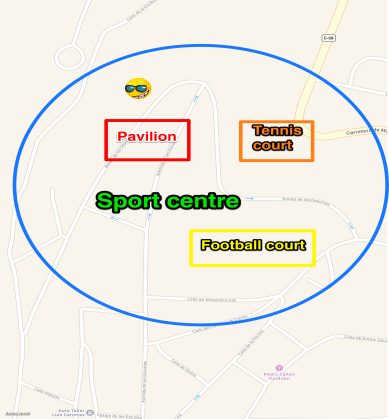 ALBERS PARK

The “ Albers Park” is a park next to the school.
In Albers park the are 2 parks, 1 zone is for young children to play
 and the oher zone is for the adults to sit and relax.

It is very nice!!!
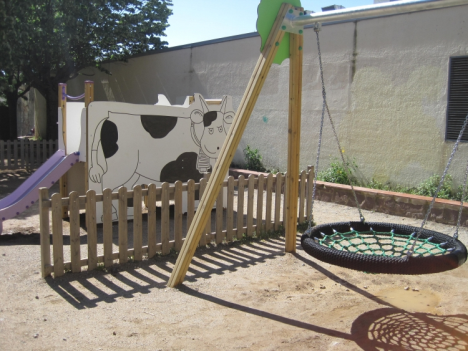 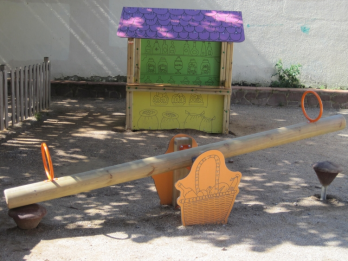 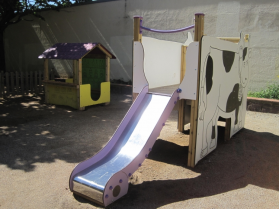 MAP
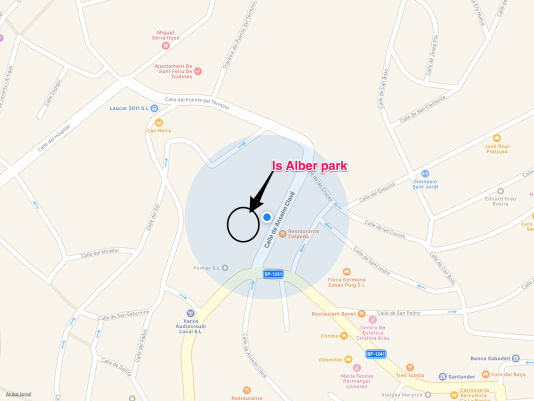 THE CLOCK MUSEUM

In Sant Feliu de Codines we have got  the clock museum. This museum is downstairs of one theatre and there are lots of old clocks. Every year there is a big clock fair and people come from everywhere to visit and to buy old clocks.
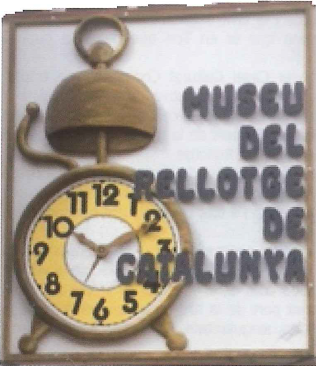 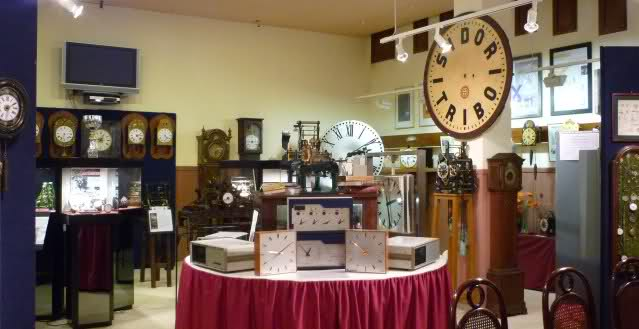 MAP
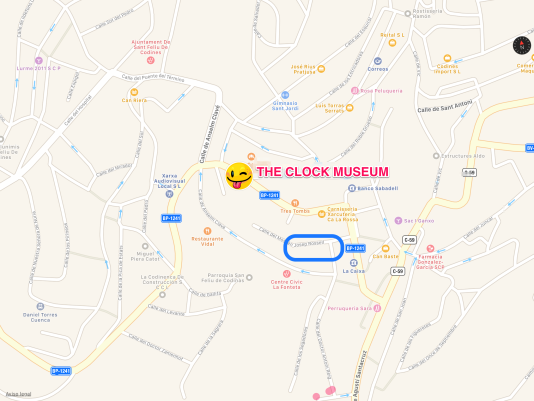 PARK USART
Park Usart has  incredible views and you can see them from this tower.The park is near the town, and people usually go there by bike or walking.
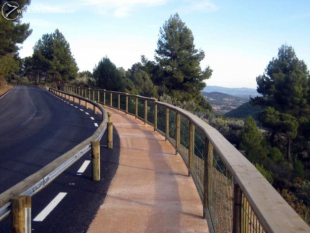 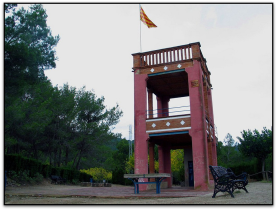 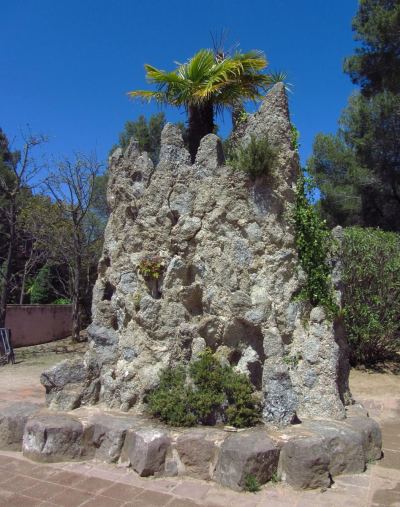 Next to the park Usart there is a path where you can go through the wood.
MAP
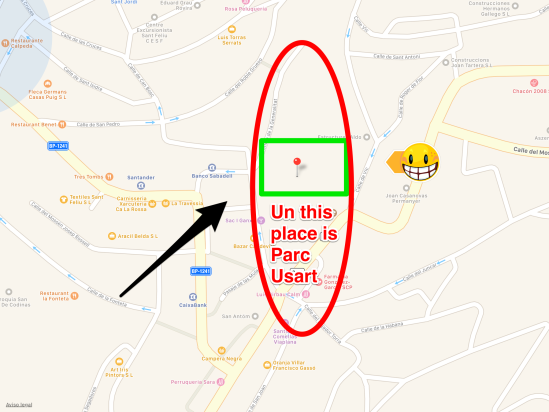 PARK XIFREDA
Can Xifreda is a nice park in the centre of Sant Feliu.
There are a lot of trees and very good landscapes.
There is a fountain to drink water and there are swings.
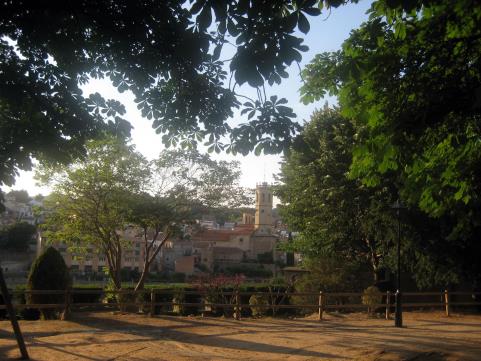 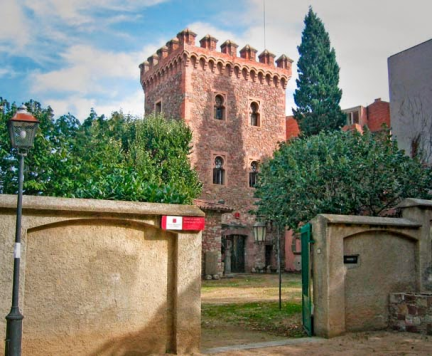 MAP
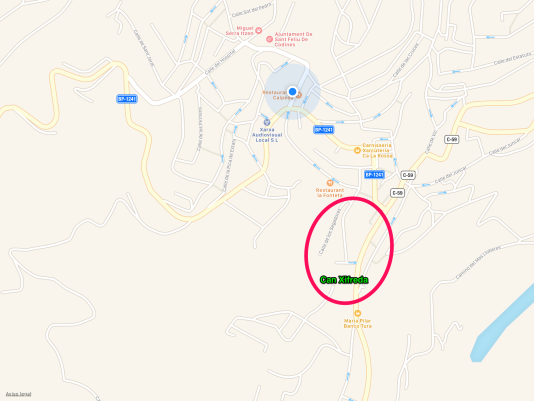 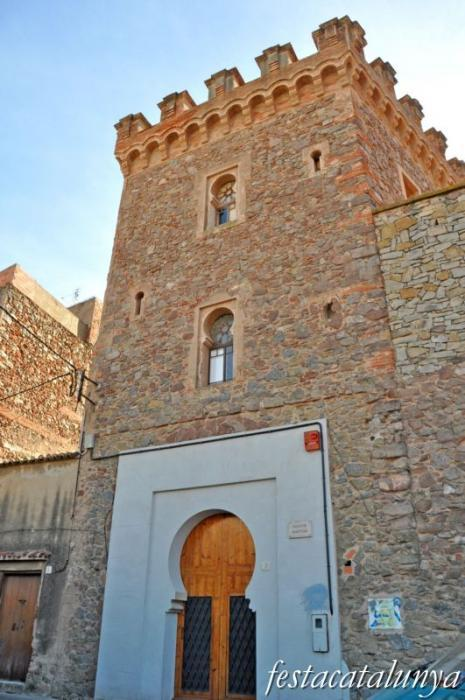 ARQUEOLOGICAL MUSEUM
The arquelogical museum is a prehistoric place where we can observe  old things.
There are: old bones, old rocks, knives, arrows, fossils and a lot of more prehistoric things.
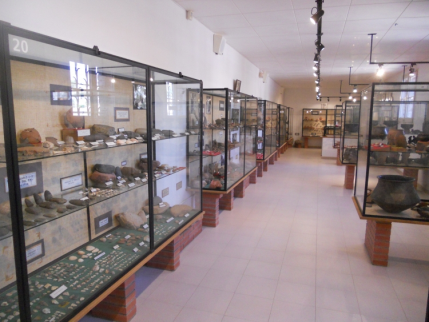 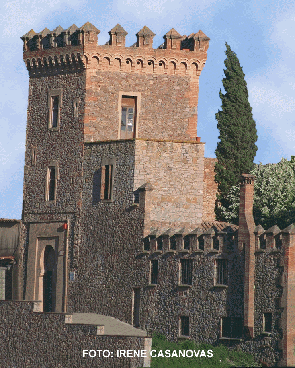 MAP
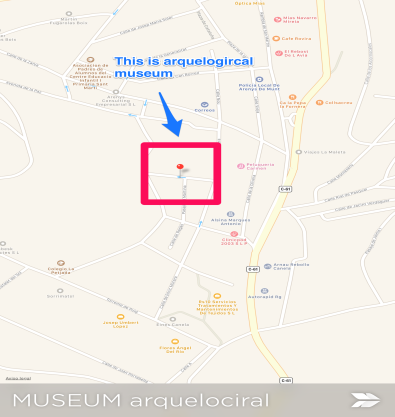 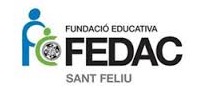 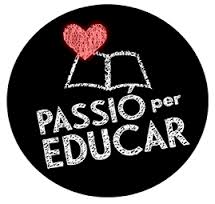